Tidplan löneöversyn OFR AKV:s avtalsområde(Vision, SSR, Ledarna)
Metod: Dialogsamtal
Ny lön: 26/2 2021
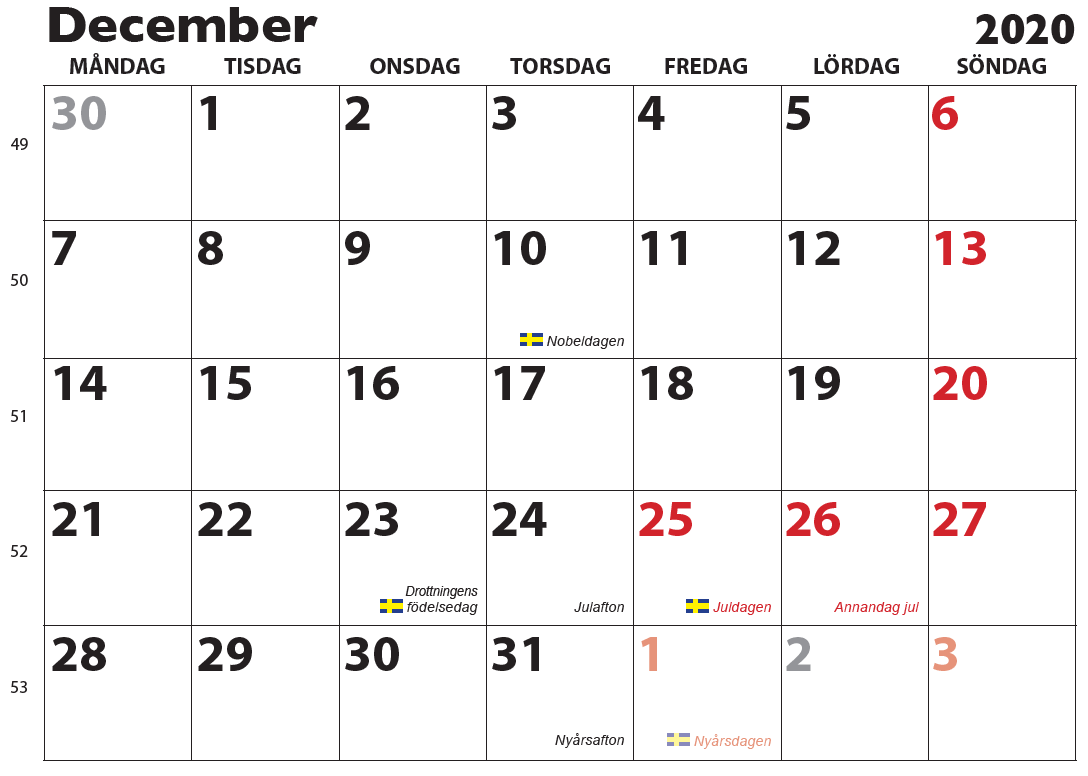 Heroma öppnar
RoM- och löne-samtal genom-förs t.o.m. 28/1
RoM- och löne-samtal genom-förs t.o.m. 28/1
Ny lön utbetalas  26/2
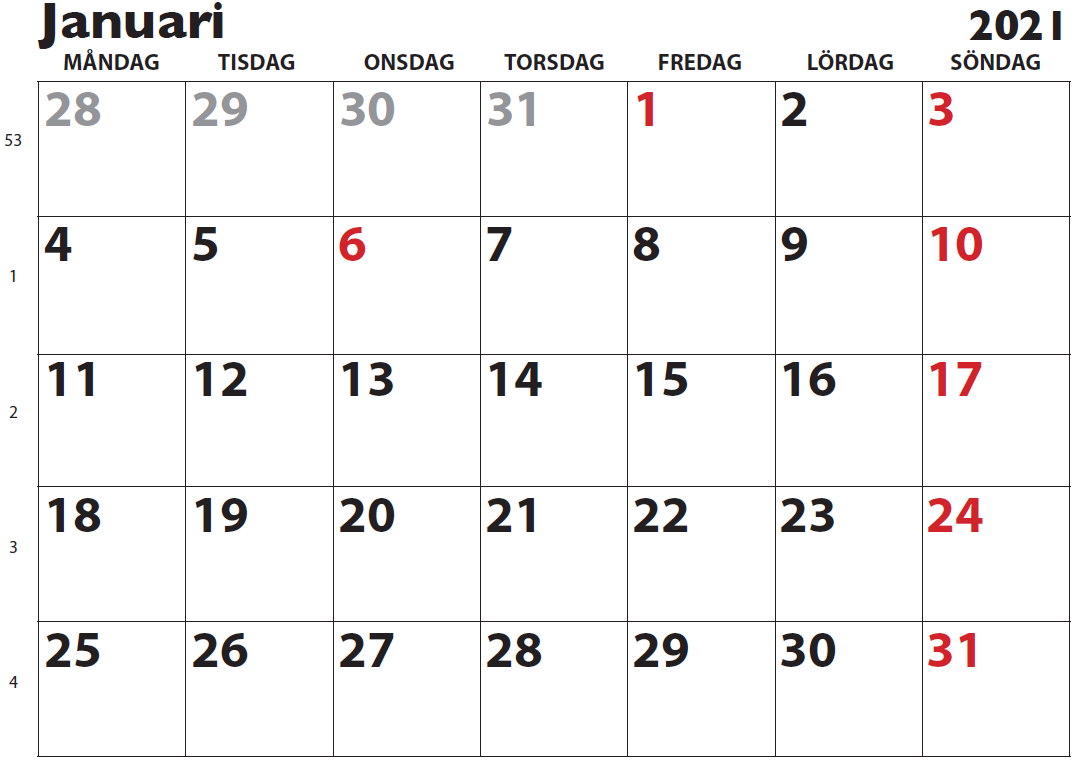 Heroma öppet
Heroma stängt
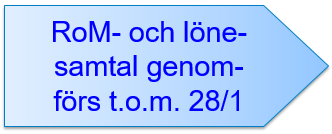 Sista dag lägga in ny lön
Detaljerad lista